EJE II
FORMACIÓN HUMANA
EJE IIFORMACIÓN HUMANA
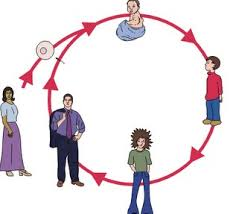 TEMA 7CICLO VITAL DEL SER HUMANO Y LOS PROCESOS SOCIALES
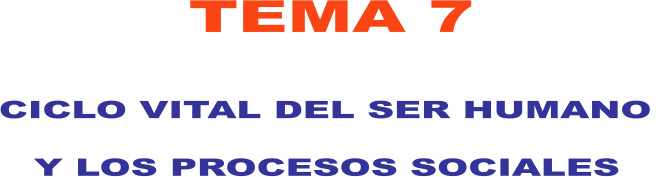 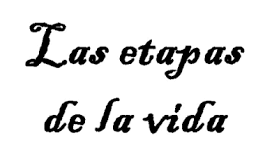 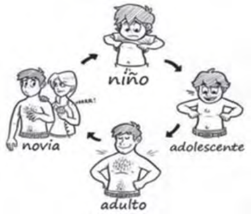 Ciclo vital es el tiempo que trascurre desde la concepción hasta la muerte, donde hay estadios de desarrollo con su símbolo y rituales correspondientes
Primeras etapas
 Etapa prenatal. Crecimiento, desarrollo y maduración del embrión y del feto. 

Edad de gestación. Evaluación del desarrollo intrauterino. Parto, el recién nacido. Peso al nacer. Lazo materno-filial
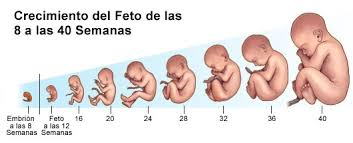 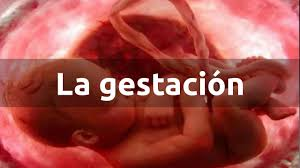 Neonatos y lactantes
Neonatos son los recién nacidos hasta los 28 días de vida.  
Crisis: rompimiento del vínculo del niño con su madre al cortar  el cordón umbilical. Se presenta entonces una crisis que es suplida por la madre a través del amor y el alimento (amamantar).

 
Infancia y niñez
Caracterizada  por: el crecimiento y desarrollo durante la infancia, 
El peso y la estatura de niños en la infancia se incrementan notoriamente.
La incorporación del lenguaje y su desarrollo son dos acontecimientos importantes  en el desarrollo intelectual de los niños.
Ingreso a la escuela.

Crisis: Se presenta crisis en la familia por todo aquello que conlleva: la salida del niño de su hogar y las nuevas responsabilidades.
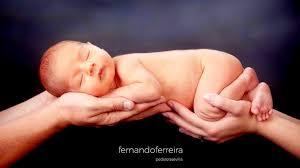 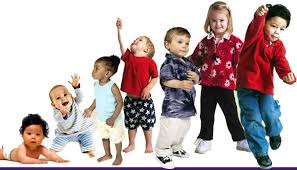 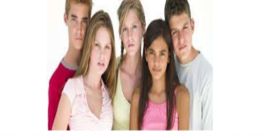 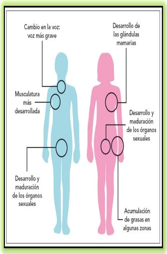 Adolescencia
Uno de los principales cambios de la adolescencia es que las diferencias entre hombres y mujeres se acentúan.

La pubertad corresponde al periodo en que las características físicas se hacen más evidentes y los órganos sexuales maduran. Es provocada por el incremento de la actividad de algunas hormonas.

Crisis: En esta etapa el adolescente vive varias crisis, entre ellas, la de su propia identidad, el sentirse mayor pero no poder acceder a actividades de adultos, que por ley están prohibidas
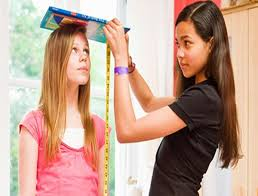 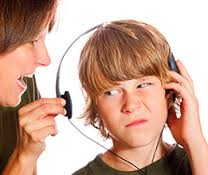 ETAPA ADULTA REPRODUCTORA
Determinantes biológicos: menarquia, primer periodo menstrual, indicando inicio de la capacidad reproductiva: ciclos menstruales, fertilidad, lactancia y menopausia.

Determinantes sociales de la reproducción, comportamientos reproductores ligados a sistemas de valores: participación en reproducción, elección de pareja, control de fertilidad.

Crisis: Cambios que se producen cuando llegan los hijos al hogar, trastorno en la vida cotidiana.
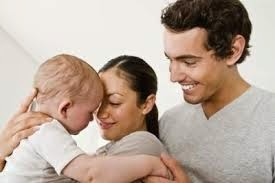 Adultez y Vejez
Aproximadamente va, desde los 18 a los 60 o 65 años, caracterizada por una gran estabilidad a nivel corporal y un paulatino envejecimiento.
La menopausia corresponde a la finalización de la etapa fértil de la mujer, marcada por el fin definitivo de los ciclos menstruales.
La vejez se caracteriza, principalmente, por la pérdida de algunas habilidades y el deterioro orgánico.
Crisis: caracterizada por el nido vacío, ya que los hijos e hijas salieron del hogar, es un reencuentro consigo mismo y con la pareja. y/o cuando no haya tenido hijos puede presentar soledad.
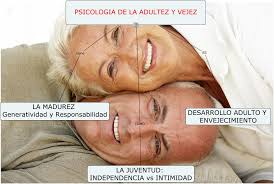 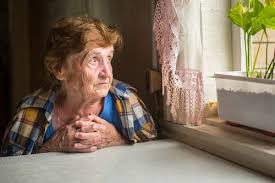 ¿POR QUÉ LAS CRISIS?
 En las diferentes etapas del desarrollo familiar, la familia enfrenta momentos críticos del ciclo evolutivo,  lo que implican cambios  individuales y familiares lo que origina dificultades o crisis. 
El querer conciliar ambos funcionamientos produce en ocasiones fluctuaciones, inestabilidades, transformaciones, expresados  en ciertos niveles de desorganización de la familia, dando origen a crisis evolutiva.
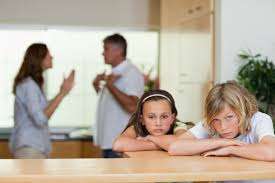 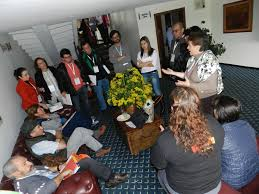 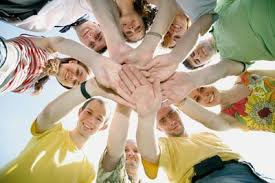 SOCIALIZACIÓN
Proceso de aceptación de las pautas de comportamiento social y de adaptarse a ellas.  
La socialización según los sociólogos es  el proceso mediante el cual se inculca la cultura a los miembros de la sociedad, transmitida de generación en generación, los individuos aprenden conocimientos específicos, desarrollan sus potencialidades y habilidades necesarias para la participación adecuada en la vida social y se adaptan a sus formas.
CUESTIONARIO
 1. Indique las etapas del Ciclo Vital del ser humano. 
____________________________________________________________________________________________________________________________________________________________________________________________________________
2. ¿Porqué considera que es importante respetar la vida desde la concepción?­__________________________________________________________________________________________________________________________________________________________________________________________________________________________________________________________________________________________________________________
3. Relate alguna situación donde la familia esté en crisis, y exponga  qué puede hacer su Rama para que la familia logre restablecer su armonía.
___________________________________________________________________________________________________________________________________________________________________________________________________________

4. ¿Considera usted qué las crisis en la familia son necesarias?

SÍ____   NO____ ¿Por qué? ____________________________________________________________________________________________________________________________________________________________________________________________________________